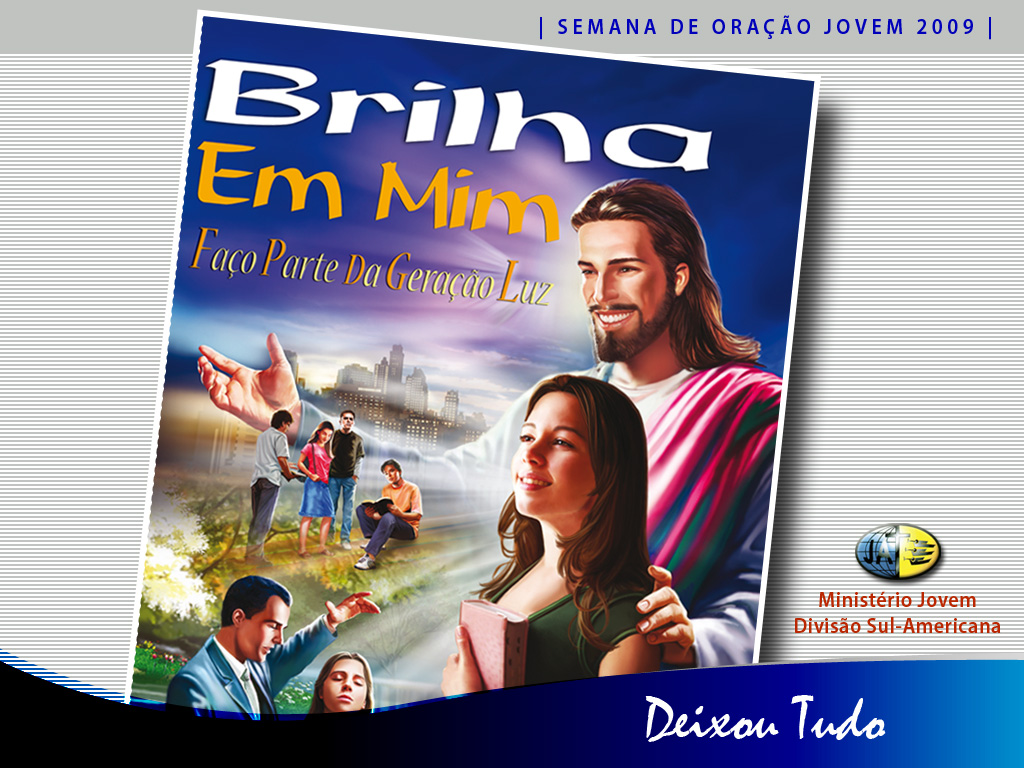 1
Introdução
Vamos entender um pouco sobre as “Férias do Barulho”.
Participe também com a gente.
Participar das “Férias do Barulho” exige alguns “sacrifícios”:
2
1 – Deixar
A primeira coisa a fazer na vida cristã é deixar.
Não é possível experimentar de tudo, ver tudo, comer de tudo, ler tudo, participar de tudo e ainda assim brilhar por Jesus. 
Temos que deixar tudo aquilo que nos impede de seguirmos a Jesus.
Quando Jesus chamou a Levi Mateus, sua resposta foi impressionante.
Lucas 5:28 – “Deixando tudo, levantou-se e o seguiu”.
3
Temos que trocar o bom pelo ótimo, deixar de lado o que é razoável para agarrar-se ao que é totalmente imprescindível na vida com Deus.
O desafio das Férias do Barulho é justamente durante essa semana parar um pouco, e avaliar como gastamos nosso tempo.
4
2 – Seguir
Algumas pessoas até se conscientizam para deixar algumas práticas, passatempos, e outras atividades não tão saudáveis.
Mas, não ocupam o tempo em melhores coisas.
Os discípulos deixaram, e, seguiram. Seguir a Jesus, requer dedicação total, coração completo nas mãos dEle – Mateus 8:19
5
Tem gente que até acha que deveria ganhar algum brinde por seguir a Jesus.
Veja o caso de Pedro em Mateus 19:27 – “Deixamos tudo e te seguimos; o que receberemos?”
Parece que Pedro estava muito interessado no “lucro” de seguir a Jesus. Será que ganharemos alguma vantagem?
Aqui Jesus deixou bem claro que o melhor investimento que alguém pode fazer é amá-Lo e segui-Lo.
6
3 – Até a morte
O amor a Jesus deve ser tão prioritário, tão importante, até mais do que a própria vida – Mateus 10:37 a 39
Mesmo sabendo dos desafios, Jean Pascale aceitou o convite dos valdenses para ser missionário na Calábria. Ele morreu queimado num poste.
7
Conclusão
Jean Pascale deixou tudo e foi fiel a Deus até à morte – Apoc. 2:10
É agora o momento para você deixar tudo e seguir a Jesus.
Decida-se agora por Ele.
Abandone tudo aquilo que o está impedindo de ser totalmente Dele. Venha para os braços amoráveis de Jesus e brilhe por Ele agora.
8